Gilboa Engineering
Gilboa Engineering (2010) is a research and development services company in the field of engineering, for the medical, high-tech, agriculture, defense industry, technological innovation, and heavy industry markets. 
The company specializes in providing and developing creative research and engineering solutions while thinking outside the box, emphasizing simplicity, creativity and cost reduction.

The company's activity 
From concept to production 
while providing creative solutions at intermediate stages 
of existing processes and developments.
Emphasis on quality and excellence 
Among our clients 
Start-up companies in a variety of areas such as: 
Agriculture, industry, medical, environmental engineering and energy.
www.Gilboa-ces.com
Gilboa Engineering is engaged in...
www.Gilboa-ces.com
Gilboa Engineering – The Founder
Gilboa Engineering was founded by Kobi Gilboa (Mechanical Engineer, Technion), an expert in creative planning and developing mechanical engineering and development. 

Experience:
Kobi Gilboa has accumulated 11 years of research and development experience on various medical projects at Rafael Advance Defense Systems Ltd.
Development of innovative machinery and solutions in the medical field, including design services, new product development, new technologies and materials.
Agriculture development and innovation 
And a variety of independent or subcontracted engineering services for companies and startups in different areas.
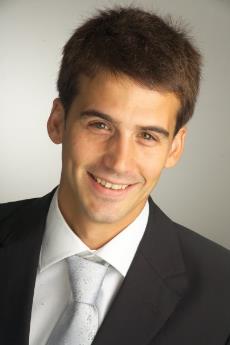 www.Gilboa-ces.com
Areas of Specialization
www.Gilboa-ces.com
Medical Devices
The medical field makes ongoing developments and improvements, while seeking to conserve manpower and improve efficiency in a variety of processes, from treating typical patients to the execution of complex surgeries. Due to this ongoing need, there are companies engaged in this field who develop medical devices for various areas and specialties. 
Some companies have several different products for the same area and some focus on a single product. Some have a product idea or are just beginning product development.
Many projects require support or different ways of thinking about development. Occasionally, they require engineering capabilities for product planning and development, including consultation, support and management of the project.
Through our collaborations with companies in the field, we have developed products and have built and established production lines up to successful Process Validation.
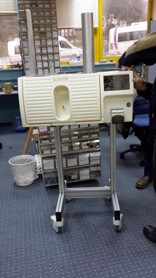 www.Gilboa-ces.com
Medical DeviceOperating Room Equipment ─ Auxiliary Machine for Procedures
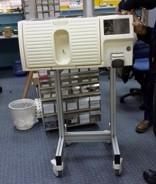 A project incorporating plastic, servos, a real-time monitoring and measurement system, user interface, and alert and operation screen.
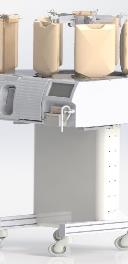 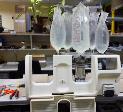 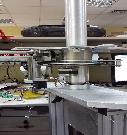 www.Gilboa-ces.com
Medical DeviceProduction Line Inclusion – MRI Machines
A project integrating air balancing pistons, familiarity with ESD standards, learning the production process in a short amount of time.
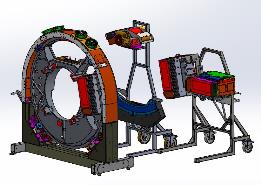 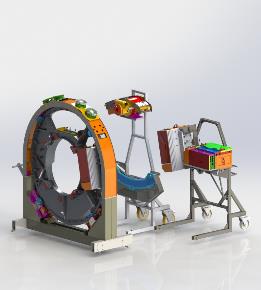 www.Gilboa-ces.com
Medical Device Auxiliary instrument for Operating Room – Improved Analysis Process
A project that integrates plastics and electronics,
work, and interfacing with various electronics and product design companies.
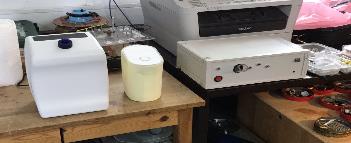 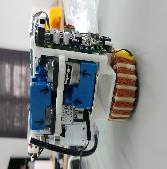 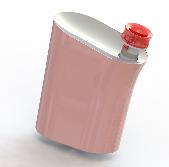 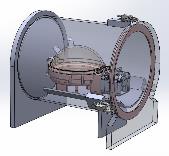 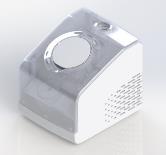 www.Gilboa-ces.com
Medical Device Service Drawer – Redesign
A project integrating plastics, electronics, working and interfacing with an existing system, flexible thought, use of off-the-shelf parts.
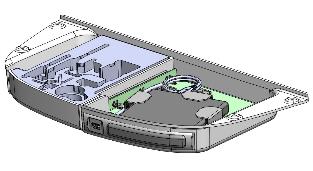 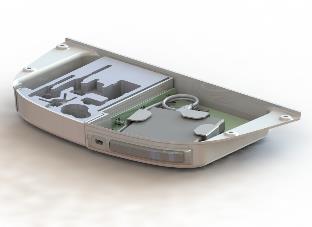 www.Gilboa-ces.com
Medical DeviceDevelopment of products that integrates plastics and electronics
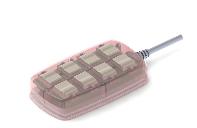 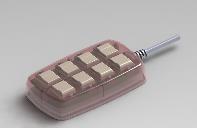 A project that integrates plastics and electronics, working and interfacing with an existing system, flexible thinking, use off-the-shelf parts, working with different disciplines.
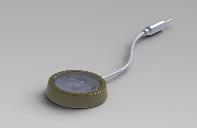 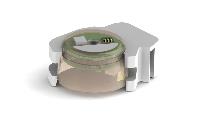 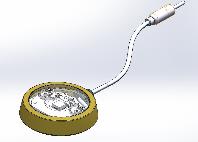 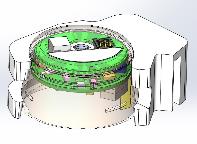 www.Gilboa-ces.com
Automation – Medical
The need for ongoing development and improvement of production lines in industry, particularly in the medical field
Requires switching to automatic or semi-automatic machines, with an emphasis on reducing the number of employees involved in the production process and/or product assembly.
Additionally, there was also a requirement that the machine conduct a self-inspection of the project quality and have the ability to sort out at the end of each sub-phase of the process, thereby reducing the number of complete systems that were disqualified because of a recurring need for disassembling and reassembling. In most cases, this is a manually implemented process which increases total product cost.

Switch to full or semi-automatic machinery
Allows for reliable and stable production, with very low quantity of rejects, and performing production line sample checks. 
The medical field takes the production issue one step further and performs validations for the production line, machinery, and processes, and thereby increases the production stability up to zero rejects, and high repeatability as well as production stability and reliability.
www.Gilboa-ces.com
Automation – Medical
Development of machines for production lines
Requires deep familiarity with advanced technologies, adaptability of off-the-shelf components for maintaining machinery production costs, except for special cases where there is no other option and the development of designated components is necessary.
Additionally, the product requires studying the finer details, and the existing assembly process. Sometimes this requires changes, carrying out product adjustments to automated production systems.
Machine development stages are conducted in collaboration with the client, thinking and considering various production rates to match market requirements, or adapting an existing machine array to enable continuous production line work without impediments between one process and another in the case of dependence between machines.
Gilboa Engineering is experienced with the development of products, accompanying and constructing production lines while collaborating with companies in the sector.

The company has been involved in machine development, characterization, planning, adapting to an existing line, constructing new lines, construction management, simulation and placing an array on-site, integration, composing manuals, conducting training, and more.
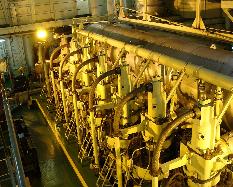 www.Gilboa-ces.com
Automation Machine Development of Medical Processes – Cleanroom Compliance.
A project integrating pneumatics, user control and user interface and locking users according to definitions as part of regulations.
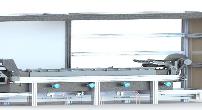 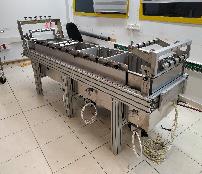 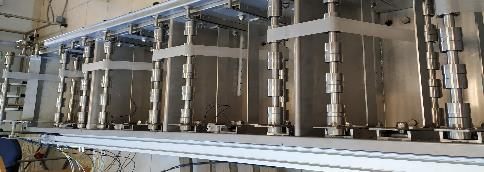 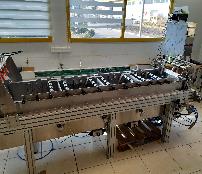 www.Gilboa-ces.com
Environment and Energy Engineering
The field of environment and heavy industry is undergoing technological and procedural advancement 
In environmental engineering, waste recycling technologies are introducing the use of natural reactions that are created among various natural materials, these would take place anyway without human involvement, but with process improvements and bringing it to a controlled facility, it can be enhanced while reducing the side effects of odor and fluids, and germ sterilization.
Another aspect of environmental engineering in industry is the field of simulating the processes resulting from the harnessing, transportation, and development of products, which require failure resistance for day-to-day functioning. By developing simulated systems for this area, they can be researched under laboratory conditions while simulating the real situation, enabling acceleration of product-aging processes, expediting breaking-down processes, and so on. 
In collaboration with companies in this sector, we have developed machinery for various fields of agriculture. In some cases, we have significantly improved existing machines, emphasizing low costs and reducing the manpower involved in the process.
www.Gilboa-ces.com
Environmental & Energy EngineeringSludge-to-Compost Conversion Array
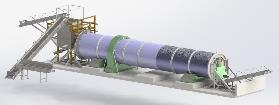 A project that integrates hydraulics, control and end-user protection systems, finding advanced production technologies for non-standard sizes.
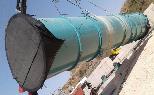 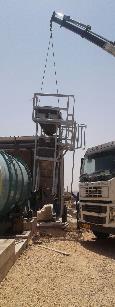 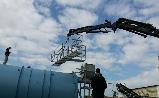 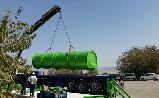 www.Gilboa-ces.com
Energy & Environmental EngineeringBridge Loading and Harnessing
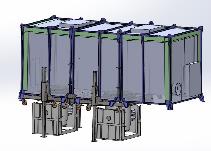 A project incorporating advanced building materials, non-standard sizes, thinking outside the box, adapting to a unique structure and size, integrating existing systems and concepts in different sizes.
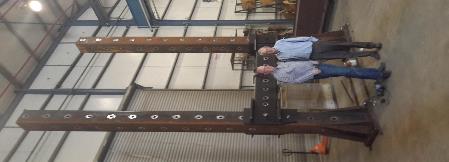 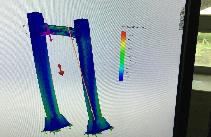 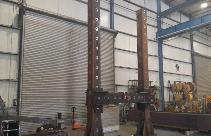 www.Gilboa-ces.com
Agriculture
In recent years, the agricultural field has undergone significant changes and optimization through the introduction of machines with advanced technologies. As a result, agriculture has become quite like a high-tech field.
Introducing advanced machinery allowed for improved processes and reduction of manpower, which is the main cost component alongside Israel country’s dearth of resources. 
Cooperation with companies in this sector enables us to develop machinery for various areas of agriculture. In projects we implemented, we have succeeded in significantly improving the existing machines in the sector, while reducing both the processing and manpower costs involved.
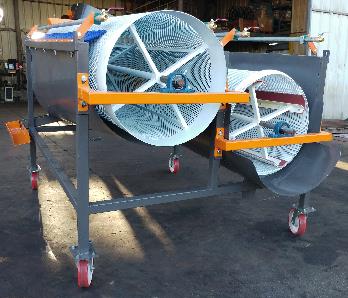 www.Gilboa-ces.com
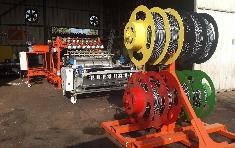 AgricultureRoll-up and Renewal of Buried Irrigation Systems
A project integrating pneumatic control, maintaining roll-up speed in relation to the constant speed of pipe movement, limit stretch, worker protection.
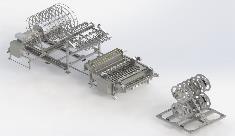 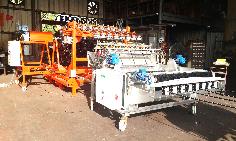 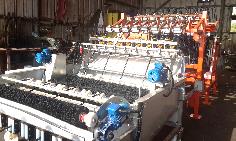 www.Gilboa-ces.com
AgricultureSeed Production Process
A project that integrates hydraulic and electrical systems with servos in a wet environment.
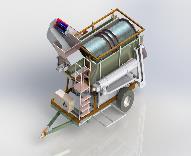 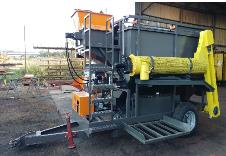 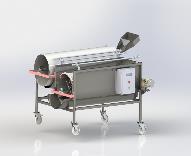 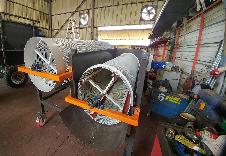 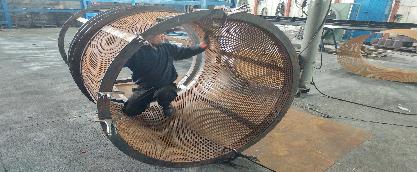 www.Gilboa-ces.com
AgricultureConveyors
A project that integrates hydraulic and electrical systems with servos in a wet environment.
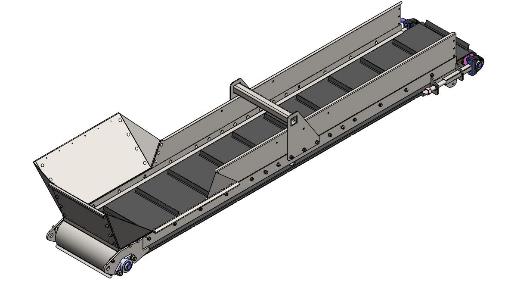 www.Gilboa-ces.com
Traditional/Heavy Industry
The traditional/heavy industry is known for its process conservatism and "if it ain’t broke, don’t fix it” attitude. But this industry also requires optimization, upgrading and renewing of the existing elements, so that it can continue to thrive in the face of competition in an ever-evolving market.
In this industry, one must be very creative, gain familiarity with various mechanical disciplines and aspects, integrating technologies from various/advanced fields into conservative areas. This is in order to save R&D costs, but also to advance and upgrade the technology in these areas.  
By collaborating with companies in this sector, we have developed machinery and installations for various sub-sectors. In some of the cases, we have significantly improved existing processes, emphasizing low costs and reducing the manpower involved in the process.
www.Gilboa-ces.com
Traditional/Heavy industryUpgrading Air Exhaust and Cooling System
A project integrating existing systems, interfacing with differences between them, creativity, and automatic dampers for air routing.
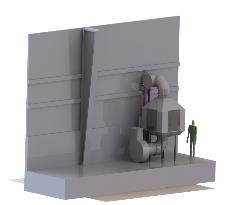 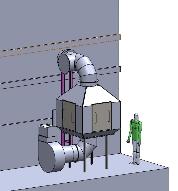 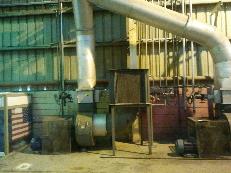 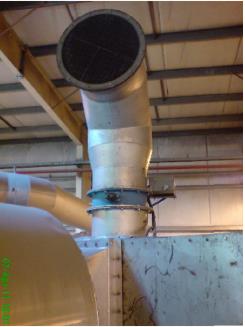 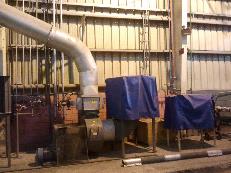 www.Gilboa-ces.com
Traditional/Heavy IndustryUpgrading Automatic Cutting System
A project integrating existing systems, interfacing with differences between them, creative thinking, and automatic dampers for air routing.
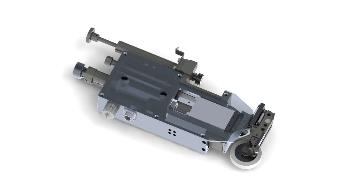 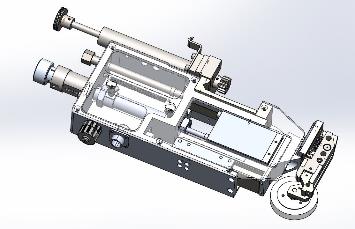 www.Gilboa-ces.com
Traditional/Heavy Industrial Manufacturing Press Mold – Composite Materials
A project involving gaining familiarity with new production processes in the field of composite materials.
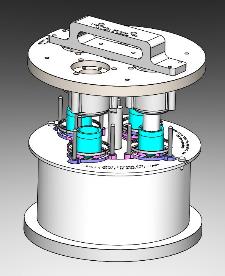 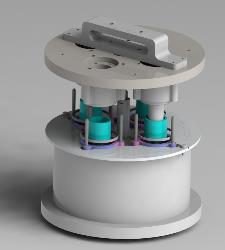 www.Gilboa-ces.com
Industrial automationDeveloping Machine Processing for the Production Line
A project that integrates pneumatics, a control array, and user interface.
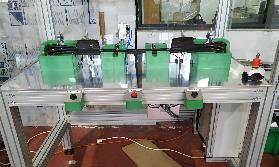 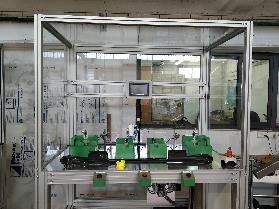 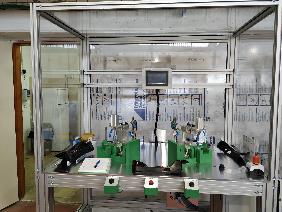 www.Gilboa-ces.com
Gilboa Engineering
Gilboa Engineering (2010) provides a professional and reliable engineering service with flexible, open-minded planning. We involving the client every step of the way, while emphasizing sticking to a schedule.
At the end of the process, all the material is at the client's disposal in live files, so there is no dependence between the companies.
We offer a full service package from concept stage to manufacturing, including the constructing production lines, implementing equipment and process validation (Process Validation, TMV, IQ/OQ/PQ), performing pFMEA risk analysis, and writing high-standard work procedures and instructions.

Our clients include:
Plasmatica, Chromagen, Phoenicia, Netafim, Nova Plasma, Rafael, GE, Ziv Av, and many others.
We would be delighted to have you among our clients...
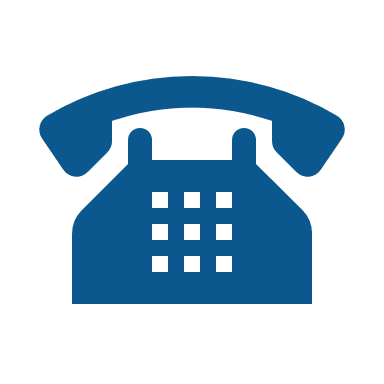 052-3123440
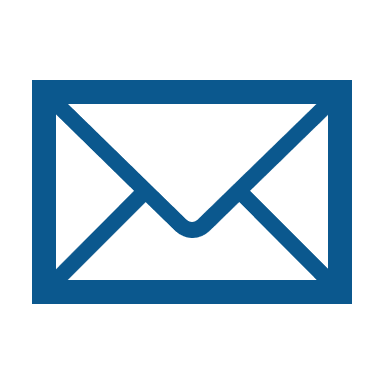 kobigil2@gmail.com
www.Gilboa-ces.com